A Self-Study Curriculum in Nerve Conduction Studies for Technologists
Content developed by Zachary N. London, MD, Gary W. Gallagher, MD, and Matthew J. Ebright, MD as part of a A Self-Study Curriculum in Electromyography and Nerve Conduction Studies for Residents and Fellows.  Content has been tailored for the technologist’s role.
Basic Concepts
What is charge?
Electrical force is a fundamental property of matter that causes it to experience a force when placed in an electromagnetic field. The International System of units (SI)  unit is the Coulomb, denoted by the symbol Ǫ.
Basic Concepts
What is voltage?
Voltage is the difference in electrical potential energy between two points. Voltage can also be described as the force required to make current flow through the conductor. Voltage is measured in volts and denoted by the symbol, E.
Basic Concepts
What is current?
Current is the flow of electrically charged particles. The SI unit for current is the ampere, and current is denoted by the symbol, I.
Basic Concepts
What is impedance?
The total opposition to current flow in an AC circuit, including resistance, capacitive reactance, and inductive reactance. Symbol is Z. Measured in Ohms (Ω).
Basic Concepts
What are filters?
Filters are circuits that process a signal (i.e. remove unwanted electrical noise). Electrodiagnostic studies use low-frequency (high-pass) and high-frequency (low-pass) filters to exclude high- and low-frequency electrical noise to reproduce the signal of interest.
Basic Concepts
What are amplifiers?
Amplifiers are devices that increase the amplitude (voltage) of a signal.
Nerve Conduction Studies
What is the difference between an anode and a cathode?
An anode is the terminal on the stimulator where current flows in. The cathode is the terminal on the stimulator where current flows out. Depolarization of a nerve occurs under the cathode, and the depolarization proceeds in both directions (orthodromic and antidromic). The cathode should be placed closer to the active recording electrode than the anode because the anode has the potential to hyperpolarize the nerve and block the depolarization; this could cause a falsely reduced or absent potential. Additionally, reversing the stimulator will result in a predictably prolonged latency measurement.
Nerve Conduction Studies
What are G1 and G2?
G1 is the active recording electrode. G2 is the reference electrode.
Where are G1 and G2 placed in a motor nerve study?
G1 goes over the motor endplate in the muscle body. G2 is placed distally over the muscle’s tendon.
Where are G1 and G2 placed in a sensory nerve study?
G1 and G2 are placed in a line over the nerve at an interelectrode distance of 3-4 cm, with G1 closer to the stimulator.
Nerve Conduction Studies
Motor Amplitude
What is the physiologic basis of the compound muscle action potential amplitude?
The compound muscle action potential (CMAP) amplitude reflects the number of muscle fibers that depolarize.
What are the units used to measure the compound muscle action potential?
Millivolts.
Why do we record over the muscle motor point?
Muscle depolarization first occurs at the motor point (motor endplate). If the recording electrode is not placed here, nerve conduction studies can be artificially abnormal because (a) the initial positive deflection makes the onset latency difficult to accurately measure, and (b) the CMAP amplitude may appear artificially reduced.
Nerve Conduction Studies
Sensory Amplitude
What is the physiologic basis of the sensory nerve action potential (SNAP) amplitude?
The SNAP amplitude reflects the sum of all of the sensory fibers that depolarize.
What are the units used to measure the sensory nerve action potential amplitude?
Microvolts.
Nerve Conduction Studies
Motor latency
What is the significance of the motor latency?
It is the summation of:
The time it takes for the nerve to conduct from the stimulus to the site of the neuromuscular junction.
The time delay as the neurotransmitter crosses the neuromuscular junction.
The time it takes for the muscle to depolarize.
Do we look at the onset or the peak latency of the CMAP?
The onset latency.
What are the units of the CMAP latency?
Milliseconds.
Nerve Conduction Studies
Sensory latency
What is the significance of the onset and peak sensory latencies?
The onset latency measures the time from stimulation to initial deflection of the SNAP. It represents the fastest and largest nerve fibers. The peak latency is measured at the midpoint of the first negative peak of the SNAP.
Do we look at onset or peak latency for the SNAP? Why?
The peak latency. It is more reliable and less subject to artifact than the onset latency.
What are the units of the SNAP latency?
Milliseconds.
Nerve Conduction Studies
Conduction Velocity
What is the physiologic significance of a slow conduction velocity?
Conduction velocity measures the speed of the fastest and largest conducting axons. Slowing is most commonly associated with demyelination, but can also be seen secondary to loss of these particular fastest and largest axons.
What are the units of conduction velocity?
Meters/second.
Nerve Conduction Studies
Conduction Velocity
How do you calculate conduction velocity in a motor nerve?
Stimulate at two different sites of the motor nerve.
Measure the distance between the two stimulation sites.
Divide the distance by the difference between the onset latencies.

Conduction velocity = distance / (proximal latency – distal latency)
Nerve Conduction Studies
Conduction Velocity
Why do we stimulate at two different sites along the nerve for a motor conduction study, but not a sensory conduction velocity?
Since you are recording CMAP over a muscle, the time from stimulation to response includes the time to cross the neuromuscular junction and depolarize the muscle. However, you can calculate the conduction velocity between the two sites by subtracting out the time and distance involved between the distal site and the muscle. 

In sensory studies, the neuromuscular junction and muscle are not involved, so the latency only reflects the time it takes for the nerve to depolarize. Thus, you can simply measure distance/time.
Nerve Conduction Studies
What is the difference between an orthodromic and antidromic study?
Orthodromic: stimulation in the direction a nerve normally travels, (going “with the grain”).

Antidromic: stimulation in the opposite direction signals normally travel, (going “against the grain”). This is proximal to distal in a sensory nerve and distal to proximal in a motor nerve.
Nerve Conduction Studies
Pitfalls:
What will happen to the nerve conduction studies if the patient’s skin is cooler than 32 degrees Celsius?
Latency and conduction velocity will be prolonged. Amplitudes will be larger and responses will have a longer duration.

Sensory nerve responses are much more susceptible to these changes than motor nerve responses.
Nerve Conduction Studies
F-response
What is the physiologic basis of the F-response?
The late motor response that occurs after a CMAP. Caused by antidromic travel up the nerve to the anterior horn cell, backfiring of a small population of anterior horn cells, and orthodromic travel back down the nerve past the stimulation site to the muscle.
How is the F-response performed?
Setup is just like a CMAP, but turn the cathode around so it is pointing proximally. Increase gain to 200 μV to pick up small responses. There are several features of the F-response that can be measured, but the most commonly measured feature is the minimal F-response latency. Stimulate several times and take the minimal F-response latency.
Nerve Conduction Studies
F-response
Are the afferent and efferent arms of the F-response sensory or motor?
Both are motor.
Is there a synapse in the F-response?
No.
Do you apply a supramaximal or submaximal stimulus in the F-response?
Supramaximal, just as you would for a regular CMAP.
Nerve Conduction Studies
H-Reflex
Are the afferent and efferent arms of the H-reflex sensory or motor?
The afferent arm is sensory and the efferent arm is motor.
Is there a synapse in the H-reflex?
Yes.
What is the best nerve to study the H-reflex?
The tibial nerve.
Normal Values
The following reference values are provided from the AANEM Practice Topic
Chen S, et al. Electrodiagnostic reference values for upper and lower limb nerve conduction studies in adult populations. Muscle Nerve. 2016;54:371–377.
Normal Values
Sensory nerves: What are the normative amplitudes and latencies for each nerve?
Median (antidromic to digit 2, distance 14 cm):
Amplitude: > 11 µV
Latency: < 4.0 ms
Ulnar (antidromic to digit 5, distance 14 cm):
Amplitude: > 10 µV
Latency: < 4.0 ms
Median midpalmar (orthodromic, distance 7 cm):
Amplitude:  > 6 µV
Latency: < 2.3 ms
Normal Values
Sensory nerves: What are the normative amplitudes and latencies for each nerve?
Superficial radial (antidromic to anatomic snuffbox, distance 10 cm):
Amplitude: > 7 µV
Latency: < 2.8 ms
Sural (antidromic to the lateral foot, distance 14 cm):
Amplitude: > 4 µV
Latency: < 4.5 ms
Normal Values
Motor nerves: What are the normative amplitudes and latencies for each nerve?
Median (recording over abductor pollicis brevis, distance 8 cm):
Amplitude: > 4.1 µV
Latency: < 4.5 ms
Ulnar (recording over abductor digiti minimi. distance 8 cm):
Amplitude: > 7.9 µV
Latency: < 3.7 ms
Peroneal (recording over extensor digitorum brevis, distance 8 cm):
Amplitude: > 1.3 µV
Latency: < 6.5 ms
Tibial (recording over the abductor halluces, distance 8 cm):
Amplitude: > 4.4 µV
Latency: < 6.1 ms
Normal Values
What is a normative upper extremity motor conduction velocity?
> ~ 50 m/s
What is a normative lower extremity motor conduction velocity?
> ~ 40 m/s
Normal Values
What is a normative median/ulnar minimum F-response value?
< 32 ms
What is a normative tibial/peroneal minimum F-response value?
< 56 ms
Normal Values
How are normal values affected by:
Height:
Taller individuals commonly have slower conduction velocities than shorter individuals.
Age:
Conduction velocities are about 50% of normal speed at birth, 75% of normal at age 1, and are normal by age 3-5. Conduction velocities reduce by 0.5-4 m/s every decade after the age of 60. SNAP amplitude drop by 50% over the age of 70.
Lower extremities versus upper extremities:
Conduction velocities are slower in lower extremities.
Proximal versus distal segments of the same nerve:
Proximal segments have faster conduction velocities, due having larger diameters and higher temperatures.
Repetitive Stimulation
Which motor nerves are most commonly studied with repetitive stimulation?
Ulnar, spinal accessory, and facial.
What is the rate of stimulation that is given?
Four stimulations at 2 Hz.
Repetitive Stimulation
Describe the exercise protocol with repetitive stimulation:
Perform repetitive nerve stimulation on the muscle at rest.
Maximally exercise the muscle for 10 seconds and perform repetitive nerve stimulation, looking for post-exercise facilitation.
Maximally exercise the muscle for 1 minute.
Perform slow repetitive nerve stimulation at 1, 2, 3, and 4 minutes after the 1 minute of exercise, looking for post-exercise exhaustion.
If the CMAP decrement increases during post-exercise exhaustion, perform 10 seconds of exercise to look for “repair”.
Repetitive Stimulation
What are the expected findings with repetitive stimulation in each of the following disorders:
Myasthenia gravis:
Slow repetitive nerve stimulation (2-3 Hz) causes a decrement in CMAP.
After 1 minute of exercise, you may see post-exercise exhaustion, with a transiently worsening decrement on slow repetitive nerve stimulation.
The decrement will gradually return to baseline between 3 and 5 minutes after exercise.
Repetitive Stimulation
What are the expected findings with repetitive stimulation in each of the following disorders:
Lambert Eaton Myasthenic Syndrome:
Slow repetitive nerve stimulation (2-3 Hz) causes a decrement in CMAP.
Rapid repetitive nerve stimulation (30-50 Hz) or 10 seconds of exercise produces a marked facilitation in CMAP.
For further reading on neuromuscular junction anatomy and testing, see AAEE minimonograph #33:
Keesey JC. AAEE Minimonograph #33: Electrodiagnostic approach to defects of neuromuscular transmission. Muscle Nerve. 1989;12(8):613-626
Normal anatomy
What are the nerve, nerve root, and trunk innervations of the following upper extremity muscles?
Rhomboids
Trunk: Pre-trunk
Nerve root: C4-C5
Nerve: Dorsal scapular
Supraspinatus
Trunk: Upper
Nerve root: C5-C6
Nerve: Suprascapular
Infraspinatus
Trunk: Upper
Nerve root: C5-C6
Nerve: Suprascapular
Normal anatomy
What are the nerve, nerve root, and trunk innervations of the following upper extremity muscles?
Deltoid
Trunk: Upper
Nerve root: C5-C6
Nerve: Axillary
Biceps Brachii
Trunk: Upper
Nerve root: C5-C6
Nerve: Musculocutaneous
Serratus Anterior
Trunk: Pre-trunk
Nerve root: C5-C6-C7
Nerve: Long thoracic
Normal anatomy
What are the nerve, nerve root, and trunk innervations of the following upper extremity muscles?
Brachioradialis
Trunk: Upper
Nerve root: C5-C6
Nerve: Radial
Triceps
Trunk: Upper, middle, and lower
Nerve root: C6-C7-C8
Nerve: Radial
Extensor digitorum
Trunk: Middle and lower
Nerve root: C7-C8
Nerve: Posterior interosseous
Normal anatomy
What are the nerve, nerve root, and trunk innervations of the following upper extremity muscles?
Extensor indicis
Trunk: Middle and lower
Nerve root: C7-C8
Nerve: Posterior interosseous
Supinator
Trunk: Upper and middle
Nerve root: C6-C7
Nerve: Posterior interosseous
Pronator teres
Trunk: Upper and middle
Nerve root: C6-C7
Nerve: Median
Normal anatomy
What are the nerve, nerve root, and trunk innervations of the following upper extremity muscles?
Flexor carpi radialis
Trunk: Upper and middle
Nerve root: C6-C7
Nerve: Median
Flexor pollicis longus
Trunk: Middle and lower
Nerve root: C7-C8
Nerve: Anterior interosseous
Flexor digitorum profundus 1 and 2
Trunk: Middle and lower
Nerve root: C7-C8
Nerve: Anterior interosseous
Normal anatomy
What are the nerve, nerve root, and trunk innervations of the following upper extremity muscles?
Abductor pollicis brevis
Trunk: Lower
Nerve root: C8-T1
Nerve: Median
Opponens pollicis
Trunk: Lower
Nerve root: C8-T1
Nerve: Median
Flexor digitorum profundus 4 and 5
Trunk: Lower
Nerve root: C8-T1
Nerve: Ulnar
Normal anatomy
What are the nerve, nerve root, and trunk innervations of the following upper extremity muscles?
First dorsal interosseous of the hand
Trunk: Lower
Nerve root: C8-T1
Nerve: Ulnar
Abductor digiti quinti of the hand
Trunk: Lower
Nerve root: C8-T1
Nerve: Ulnar
Normal anatomy
Brachial Plexus
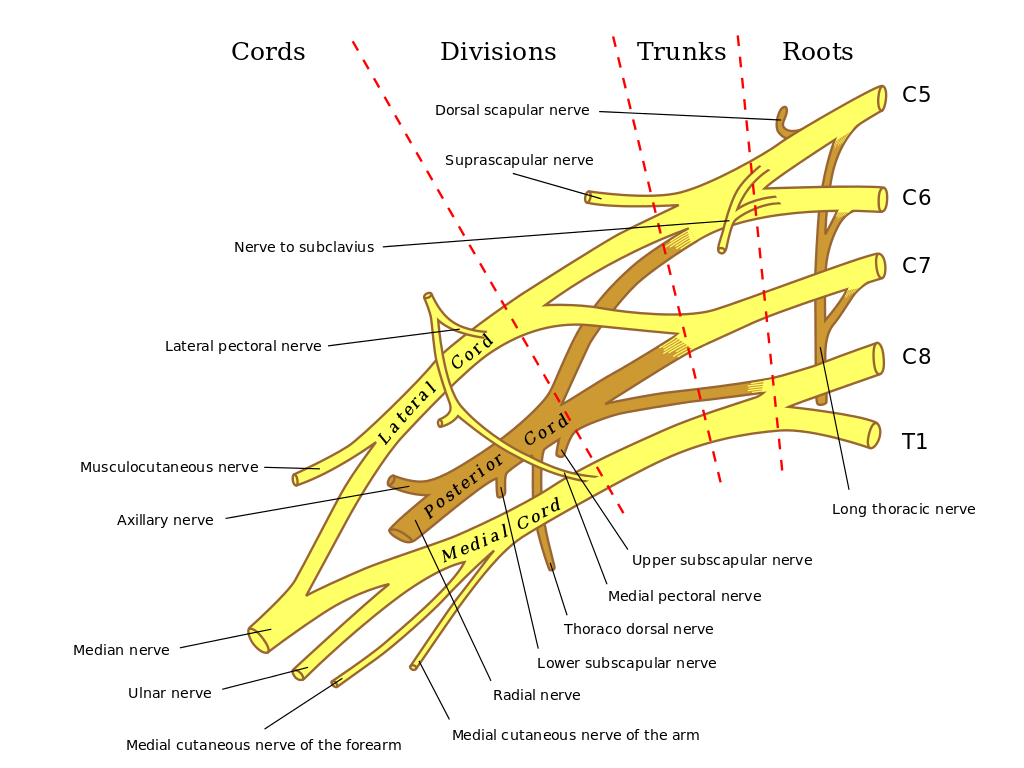 Public domain image from https://commons.wikimedia.org/wiki/File:Brachial_plexus.jpg
Normal anatomy
What are the nerve and nerve root innervations of the following LOWER extremity muscles?
Iliopsoas
Nerve root: L2-L3
Nerve: Femoral
Vastus lateralis
Nerve root: L2-L3-L4
Nerve: Femoral
Vastus medialis
Nerve root: L2-L3-L4
Nerve: Femoral
Normal anatomy
What are the nerve and nerve root innervations of the following lower extremity muscles?
Adductor longus
Nerve root: L2-L3-L4
Nerve: Obturator
Gluteus medius
Nerve root: L4-L5-S1
Nerve: Superior gluteal
Gluteus maximus
Nerve root: L5-S1-S2
Nerve: Inferior gluteal
Normal anatomy
What are the nerve and nerve root innervations of the following lower extremity muscles?
Anterior tibialis
Nerve root: L4-L5
Nerve: Deep peroneal
Extensor digitorum longus
Nerve root: L5-S1
Nerve: Deep peroneal
Extensor digitorum brevis
Nerve root: L5-S1
Nerve: Deep peroneal
Normal anatomy
What are the nerve and nerve root innervations of the following lower extremity muscles?
Internal hamstrings (semimembranosus and semitendinosus)
Nerve root: L4-L5-S1
Nerve: Sciatic (tibial component)
Long head of the biceps femoris
Nerve root: L5-S1
Nerve: Sciatic (tibial component)
Short head of the biceps femoris
Nerve root: L5-S1
Nerve: Sciatic (peroneal component)
Normal anatomy
What are the nerve and nerve root innervations of the following lower extremity muscles?
Posterior tibialis
Nerve root: L5-S1
Nerve: Tibial
Medial gastrocnemius
Nerve root: L5-S1-S2
Nerve: Tibial
Lateral gastrocnemius
Nerve root: S1-S2
Nerve: Tibial
Normal anatomy
What are the nerve and nerve root innervations of the following lower extremity muscles?
Abductor hallucis
Nerve root: S1-S2
Nerve: Tibial (medial plantar)
First dorsal interosseous pedis
Nerve root: S1-S2
Nerve: Tibial (lateral plantar)
Uncommon Compression NeuropathiesAdvanced Topics
What roots supply the genitofemoral nerve and what muscle (s) does that nerve supply? How would a mononeuropathy of this nerve present?
Arises from L1-L2. Genital branch innervates cremasteric muscles in males and sensation of lower scrotum and labia. Femoral branch supplies sensation to skin over the femoral triangle. Presents as lower abdominal/pelvic pain.
What major nerve does the saphenous nerve arise from? What are the findings in a saphenous mononeuropathy?
Arises from femoral nerve. Presents with numbness to medial calf.
Anomalous Innervation
What is the most common type of median-ulnar anastomosis?
Innervation of the first dorsal interosseous.
What nerve conduction study finding suggests the presence of this anastomosis?
During routine ulnar motor studies, a drop in ulnar motor amplitude from the wrist to the below-elbow site (wrist higher amplitude than below-elbow), higher than the allowed 10% drop from temporal dispersion. The finding will appear like a conduction block.
Radiculopathy and Plexopathy
Plexopathy:
What are the clinical features of an lower trunk brachial plexopathy?
C8-T1 muscles are weak, leading to weakness of all ulnar-innervated muscles, C8-T1 median muscles (abductor pollicis brevis, flexor pollicis longus, flexor digitorum profundus), and C8 radial muscles (extensor indicis, extensor pollicis brevis). Sensory loss of medial arm, medial forearm, medial hand, and fourth and fifth digits.
Which nerves are supplied by the posterior cord?
Radial, axillary, and thoracodorsal nerves.
Radiculopathy and Plexopathy
Plexopathy:
Which nerves are supplied by the lateral cord?
Musculocutaneous nerve (including lateral antebrachial cutaneous) and the C6-C7 portion of median nerve.
Which nerves are supplied by the medial cord?
Ulnar nerve and the C8-T1 portion of median nerve. (Identical to lower trunk plexopathy except for normal C8 radial innervated muscles are not affected).
Are paraspinal muscles affected in plexopathy?
No, though rarely there can be a root avulsion that accompanies brachial plexus injury.
Nerve Conduction StudiesAdvanced Topics
What are the filter and gain settings for sensory nerve conduction studies?
Low frequency filter: 10-20 Hz
High frequency filter: 2 kHz
Gain: 20 microvolts/division
What are the filter and gain settings for motor nerve conduction studies?
Low frequency filter: 10 Hz
High frequency filter: 10 kHz
Gain: 2-5 millivolts/division
Nerve Conduction StudiesAdvanced Topics
What is the signal-to-noise-ratio?
Signal-to-noise ratio is the ratio of the desired signal power to the background noise signal power. The most common background noise is 60-Hz noise from electrical devices in the surrounding environment.
Nerve Conduction StudiesAdvanced Topics
What can be done to improve the response?
Since the signals recorded during nerve conduction studies and EMG are based on the differences between the active and reference electrodes, making sure that the two electrodes have the same impedance will decrease the background noise. This can be done by making sure the electrodes are the same type, have intact wires and good connections, the underlying skin is clean and intact, a conducting jelly is used between the skin and electrodes, the electrodes are secured to the skin with tape, a ground is in place between the stimulator and recording electrodes, and coaxial cables are used.
Nerve Conduction StudiesAdvanced Topics
What types of disorders cause a reduction of the CMAP amplitude and how can these be distinguished electrodiagnostically?
Motor neuron disease
Radiculopathy
Plexopathy
Neuropathy
Some myopathies
Lambert Eaton myasthenic syndrome
Conduction block from demyelination

These can be distinguished by looking for associated electrodiagnostic findings such as pattern of weakness/denervation, presence of sensory involvement, exercise testing for neuromuscular junction disorder, and/or needle EMG testing to differentiate neurogenic from myogenic changes.
Nerve Conduction StudiesAdvanced Topics
How can you tell if you are not over the motor point of the muscle? What errors might this produce?
There will be an initial positive deflection in the CMAP. 

This can cause difficulty determining an accurate onset latency. It can also artificially reduce the amplitude.
Nerve Conduction StudiesAdvanced Topics
What is the significance of supramaximal stimulation, and if not obtained, what errors occur?
Supramaximal stimulation ensures that all nerve fibers have been depolarized. If not achieved, latencies may be artificially prolonged and amplitudes artificially lower.
What does 60 Hz interference look like and what can be done to eliminate it?
60 Hz noise looks like a sinusoidal 60 Hz wave. This interference can be reduced by making sure the recording and reference electrodes are electrically neutral. This includes cleansing the skin, applying conductive jelly to the electrodes, and ensuring the electrodes are securely fixed to the skin.
Nerve Conduction StudiesAdvanced Topics
What disease states are correlated with a prolonged
F-response?
Demyelinating polyradiculoneuropathies (AIDP/CIDP), C8/T1 or L5/S1 radiculopathies.
What disease states are correlated with a prolonged 
H-reflex?
Polyneuropathies, proximal sciatic and tibial mononeuropathies, lumbosacral plexopathies, and S1 radiculopathies.
Normal ValuesAdvanced Topics
What is a normative tibial/soleus H-reflex value?
34 ms, with a side to side difference of up to 1.5 ms.
Normal ValuesAdvanced Topics
You have completed the advanced topics for this module. Please choose a new module from the menu on the left.
Repetitive StimulationAdvanced Topics
Neuromuscular Junction Physiology:
How is acetylcholine synthesized?
Acetylcholine is synthesized in the pre-synaptic nerve terminal by the enzyme choline acetyltransferase from the compounds acetyl-CoA and choline.
What are quanta?
Vesicles containing acetylcholine. Each quanta stores about 10,000 molecules of acetylcholine.
Repetitive StimulationAdvanced Topics
Neuromuscular Junction Physiology:
What is a miniature endplate potential (MEPP)?
A miniature endplate potential is the smallest spontaneous depolarization of the post-synaptic membrane. These are non-propagated, subthreshold potentials. They are caused by the spontaneous exocytosis of small amounts of acetylcholine vesicles.
Repetitive StimulationAdvanced Topics
Neuromuscular Junction Physiology:
What is an end plate potential (EPP)?
End plate potentials are the depolarizations of the skeletal muscle fibers due to binding of acetylcholine to the post-synaptic membrane of the neuromuscular junction.
What is a muscle fiber action potential (MFAP)?
The depolarization of the muscle fiber to threshold.
Repetitive StimulationAdvanced Topics
Define the primary, secondary, and tertiary stores of acetylcholine.
Primary stores of acetylcholine sit just beneath the pre-synaptic membrane and are the first quanta released.
Secondary stores of acetylcholine consist of nearby acetylcholine quanta that re-supply the primary stores quickly.
Tertiary stores of acetylcholine exist in the axon and cell body and are located far from the neuromuscular junction, functioning as reserves.
Repetitive StimulationAdvanced Topics
Describe what happens to the primary, secondary, and tertiary stores of acetylcholine with slow repetitive stimulation in a normal subject.
During slow repetitive nerve stimulation, the primary stores are slowly depleted, with progressively less release of acetylcholine quanta with each stimulation. This leads to a progressive decrease in amplitude of the end plate potential. However, the amplitude remains above the necessary threshold to illicit a muscle fiber action potential. Within a few seconds, the secondary store of acetylcholine restores the depleted quanta, leading to a rise in the amplitude of the end plate potential.
Repetitive StimulationAdvanced Topics
Describe what happens to the primary, secondary, and tertiary stores of acetylcholine with fast repetitive stimulation in a normal subject.
During fast repetitive nerve stimulation, the depletion of primary stores of acetylcholine is fixed by both restoration from the secondary stores as well as a progressive influx of calcium into the pre-synaptic membrane. Given the speed of stimulation, the influx of calcium is faster than its use, leading to an accumulation of calcium and progressive increase of quanta. This causes a higher end plate potential amplitude, which does not change outcome given the muscle fiber action potential being generated in an all-or-none manner.
Common ScenariosAdvanced Topics
In each of the following conditions, describe what would be expected on nerve conduction studies (sensory, motor and F-responses) and needle EMG (including the pattern of abnormal spontaneous activity, motor unit action potential duration, amplitude, polyphasia, and recruitment).
Definitions:
NCS: Nerve conduction studies
EMG: Electromyography
MUAP: Motor unit action potential
Common ScenariosAdvanced Topics
Neuromuscular junction lesions (excluding abnormalities seen on repetitive stimulation and single fiber EMG):
NCS: Normal, other than presynaptic disorders have decreased motor amplitudes, while postsynaptic disorders have normal motor amplitudes.

EMG: Usually no abnormal spontaneous activity (except botulism). Usually normal recruitment and morphology, though if severe, can look like myopathy with early recruitment, short duration, low amplitude, and polyphasic motor units.
Normal AnatomyAdvanced Topics
What are the nerve, nerve root, and trunk innervations of the following upper extremity muscles?
Pectoralis Major - clavicular
Trunk: Upper
Nerve root: C5-C6
Nerve: Lateral pectoral
Pectoralis Major - sternocostal
Trunk: Lower
Nerve root: C7-C8-T1
Nerve: Medial pectoral
Extensor carpi radialis longus
Trunk: Upper and middle
Nerve root: C6-C7
Nerve: Radial
Normal AnatomyAdvanced Topics
What are the nerve, nerve root, and trunk innervations of the following upper extremity muscles?
Extensor carpi ulnaris
Trunk: Middle and lower
Nerve root: C7-C8
Nerve: Posterior interosseous
Extensor pollicis longus
Trunk: Middle and lower
Nerve root: C7-C8
Nerve: Posterior interosseous
Flexor digitorum superficialis
Trunk: Middle and lower
Nerve root: C7-C8-T1
Nerve: Median
Normal AnatomyAdvanced Topics
What are the nerve, nerve root, and trunk innervations of the following upper extremity muscles?
Flexor carpi ulnaris
Trunk: Lower
Nerve root: C8-T1
Nerve: Ulnar
Compression – Radial NerveAdvanced Topics
What is the first muscle innervated by the posterior interosseous nerve as it emerges from the supinator?
Extensor digitorum.
What are the expected nerve conduction study and EMG findings in a radial neuropathy at the spiral groove?
NCS: Conduction block at the spiral groove. If axonal injury, there will be low radial motor and sensory amplitudes.
EMG: Denervation of the extensor indicis, extensor digitorum, extensor carpi ulnaris, extensor carpi radialis, brachioradialis, and supinator. Notable sparing of triceps.
Compression – Radial NerveAdvanced Topics
What are the expected nerve conduction study findings and needle EMG findings in a posterior interosseous syndrome?
NCS: Usually purely axonal, but rarely can see conduction block between elbow and forearm. When axonal there will be a low radial motor amplitude with normal radial sensory amplitude.
EMG: Denervation of posterior interosseous innervated muscles only, notably sparing the brachioradialis, extensor carpi radialis, and triceps.
END OF PRESENTATION